THE BIG DATA ERA
“Researchers need to be obliged to document and manage their data with as much professionalism as they devote to their experiments.”
 Importance of data:
 Retrieval
 Integration
 Analysis
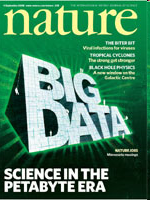  An at least basic knowledge of bioinformatic methods in unavoidable also for experimental researchers
Nature journal Issue of 4  2008
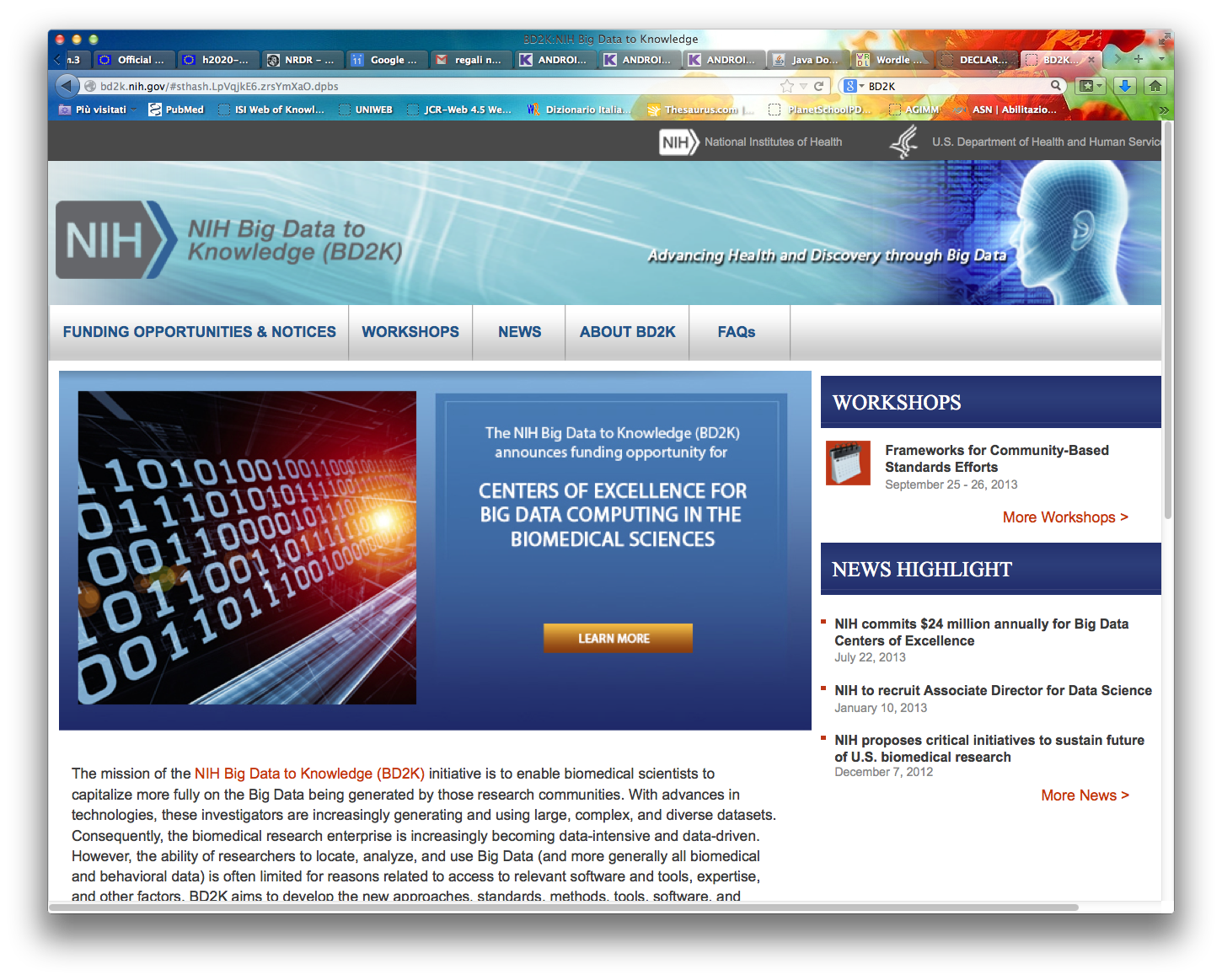  Bioinformatics
from basic methods for managing biosequences to systems biology models
DATABASES AND DATA RETRIEVAL
Biosequences and Gene-related info
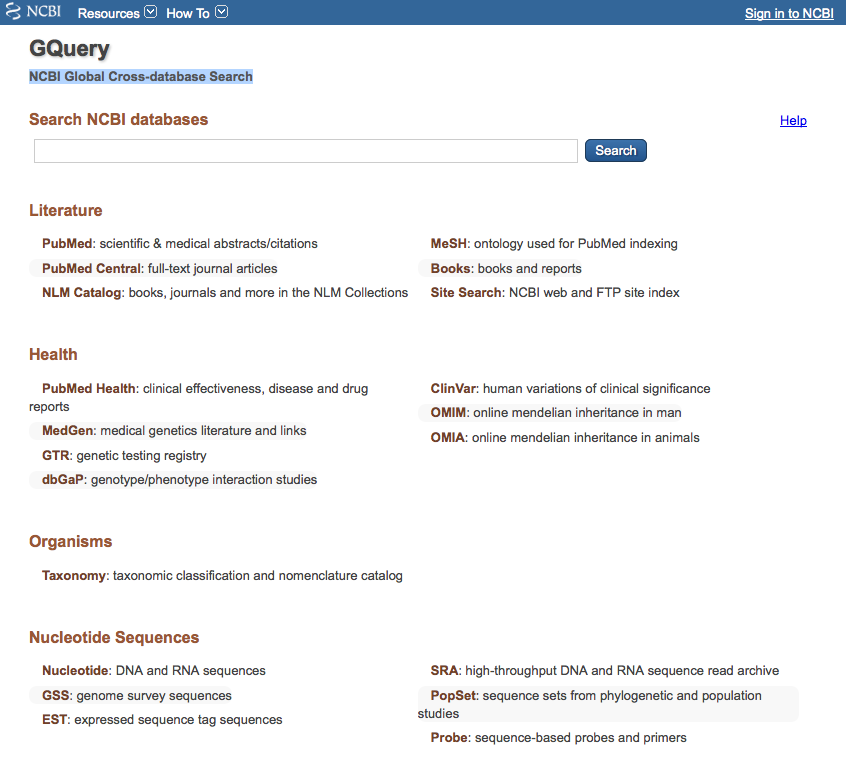 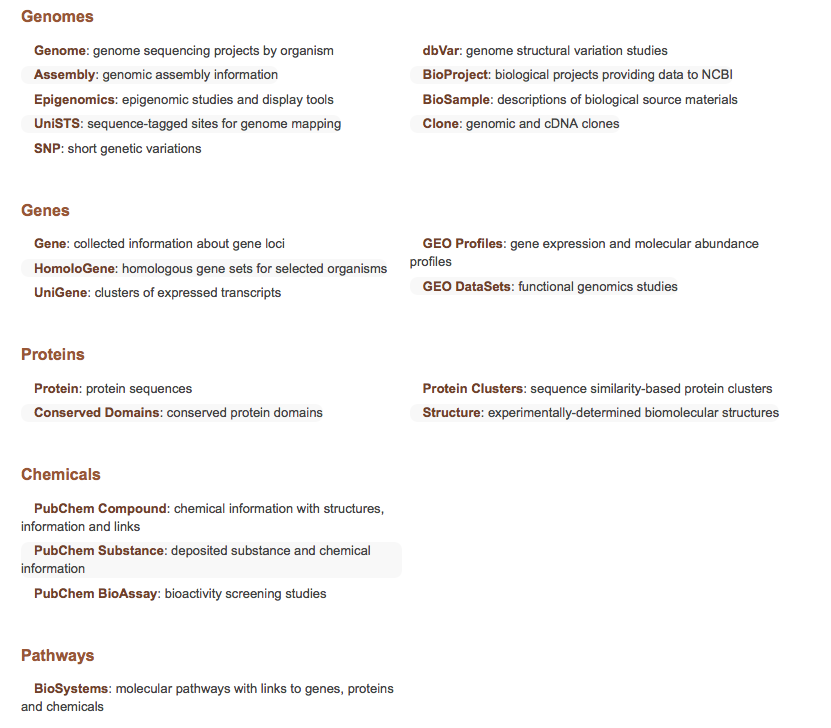 DATABASE PRIMARI
DATABASE DI SEQUENZE NUCLEOTIDICHE
 Collezioni di singoli record, ognuno dei quali contiene un tratto di DNA o RNA con delle annotazioni. Ogni record viene anche chiamato ENTRY, e ha un codice che lo identifica univocamente (ACCESSION NUMBER). 

 Le tre principali banche dati primarie di sequenze nucleotidiche sono: 
	EMBL nucleotide database, ora gestita dall’EBI (1980)
EMBL = European Molecular Biology Laboratory (Heidelberg)
EBI = European Bioinformatics Institute (Hinxton, UK)
	GenBank = banca dell NIH gestita dal NCBI (1982)
NIH = National Institutes of Health (Stuttura USA)
NCBI = National Center for Biotechnology Information, Bethesda, Maryland
	DDBJ = banca DNA giapponese (1986)
DDBJ = DNA DataBase of Japan

SCAMBIO DI DATI  Nel 1988, i gruppi responsabili dei 3 database si sono organizzati nell’International Collaboration of DNA Sequence Databases per utilizzare un formato comune e scambiarsi giornalmente le sequenze.
DATABASE DI SEQUENZE NUCLEOTIDICHE – GenBank
SUBMISSION DIRETTA  La gran parte delle sequenze finisce in uno dei tre database perché l’autore (il laboratorio dove tale sequenza é stata ottenuta) la invia direttamente. La sequenza viene quindi inserita e il record corrispondente resta di proprietà solo di quel database, l’unico con il diritto di modificarlo. Il database che riceve la sequenza la invia poi agli altri due. Circa il 98% delle sequenze in un database sono presenti anche negli altri due.
	ANNOTAZIONE  Ci sono poi anche degli “annotatori” che prendono le sequenze dalle riviste scientifiche e le trasferiscono nel database. 
   Problema della ridondanza

	There are specialized, streamlined procedures for batch submissions of sequences, such as EST, STS, and HTG sequences (High-throughput sequencing).
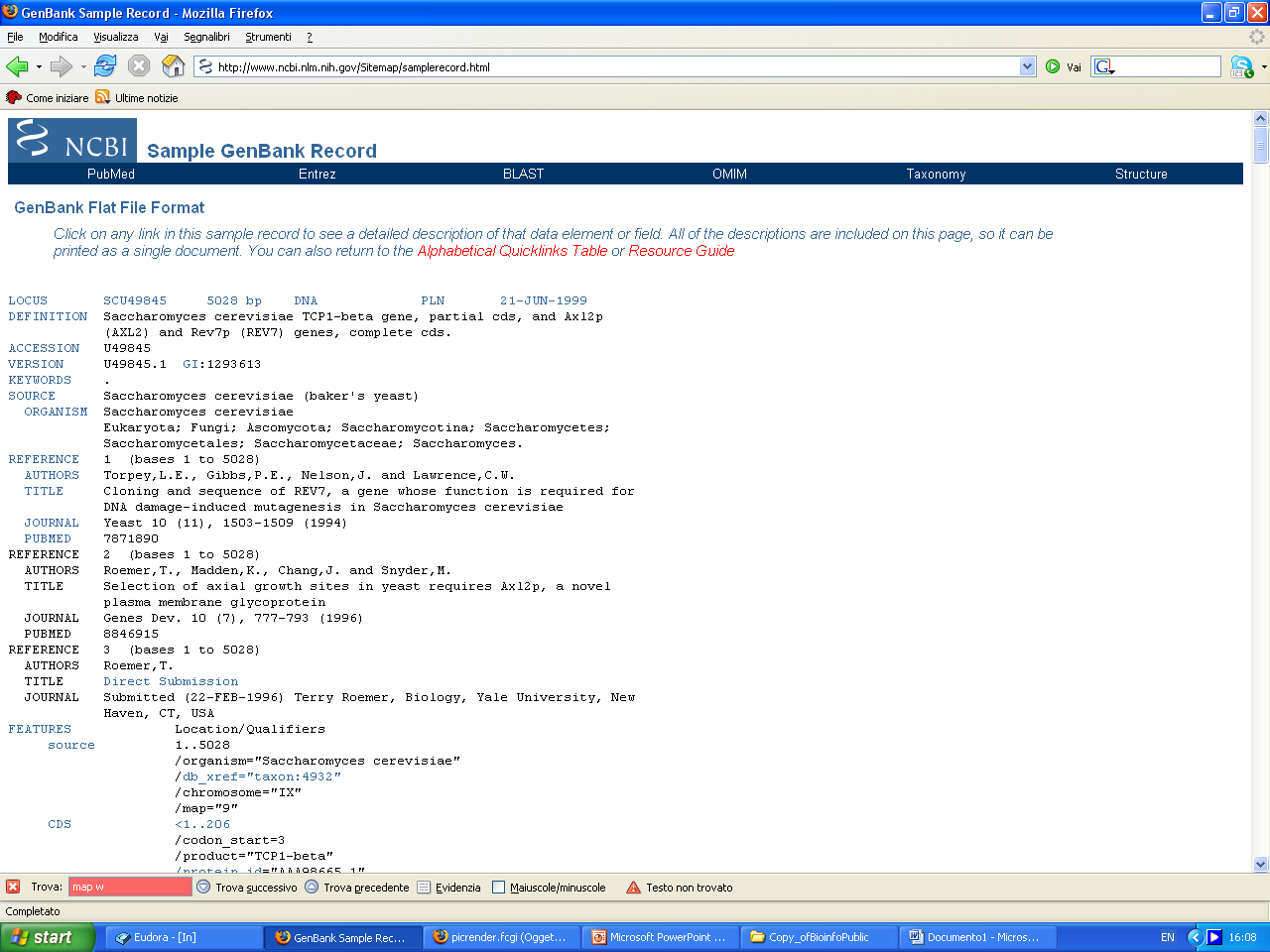 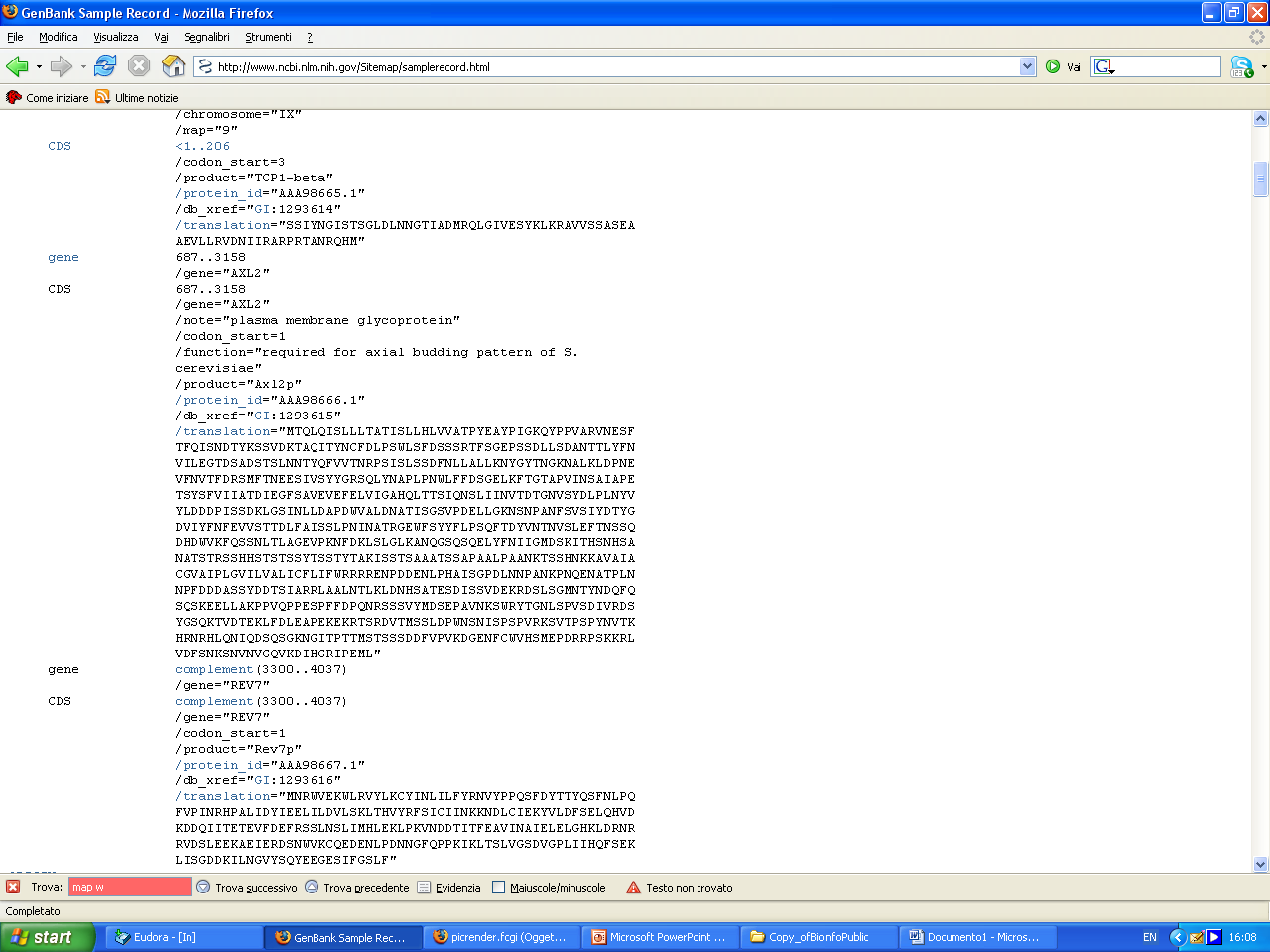 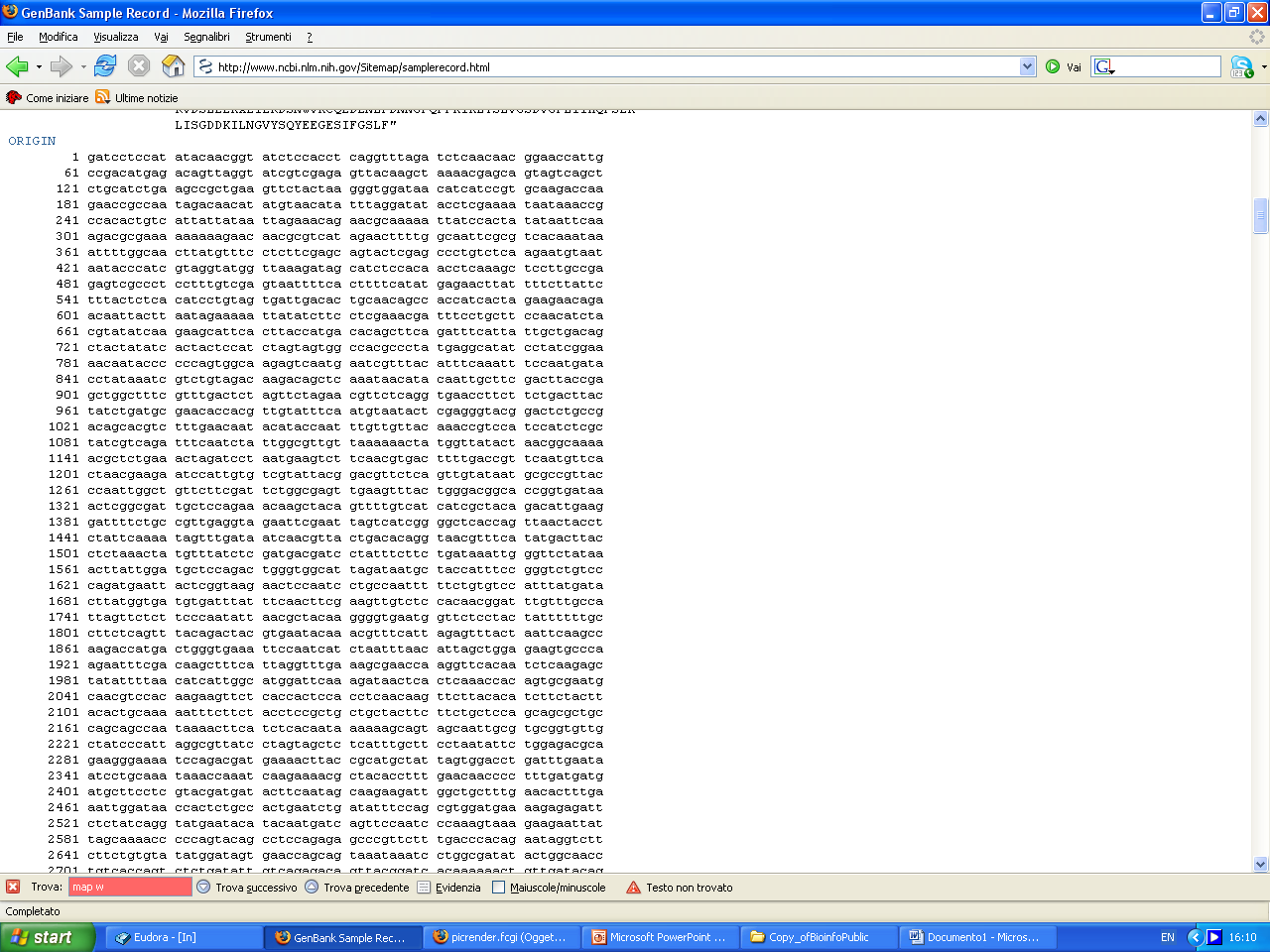 DATABASE PRIMARI  
DATABASE DI SEQUENZE PROTEICHE

SWISS-PROT
Database di sequenze proteiche annotate, “scarsamente” ridondanti e cross-referenced
Contiene TrEMBL, supplemento a SWISS-PROT costituito dalle sequenze annotate al computer, come traduzione di tutte le sequenze codificanti presenti all’EMBL
TrEMBL contiene due sezioni:
	SP-TrEMBL, sequenze da incorporare in SWISSPROT, con AC.
	REM-TrEMBL, remaining (immunoglobuline, proteine sintetiche, ...), senza AC.
TrEMBLnew, generato ogni settimana.
DATABASE SECONDARI
 UniProt (Universal Protein Resource) 
Il piu’ grande catalogo di informazioni sulle proteine. Contiene informazioni sulla sequenza e sulla funzione di proteine ed e’ ottenuto dall’insieme delle informazioni contenute in Swiss-Prot, TrEMBL e PIR.
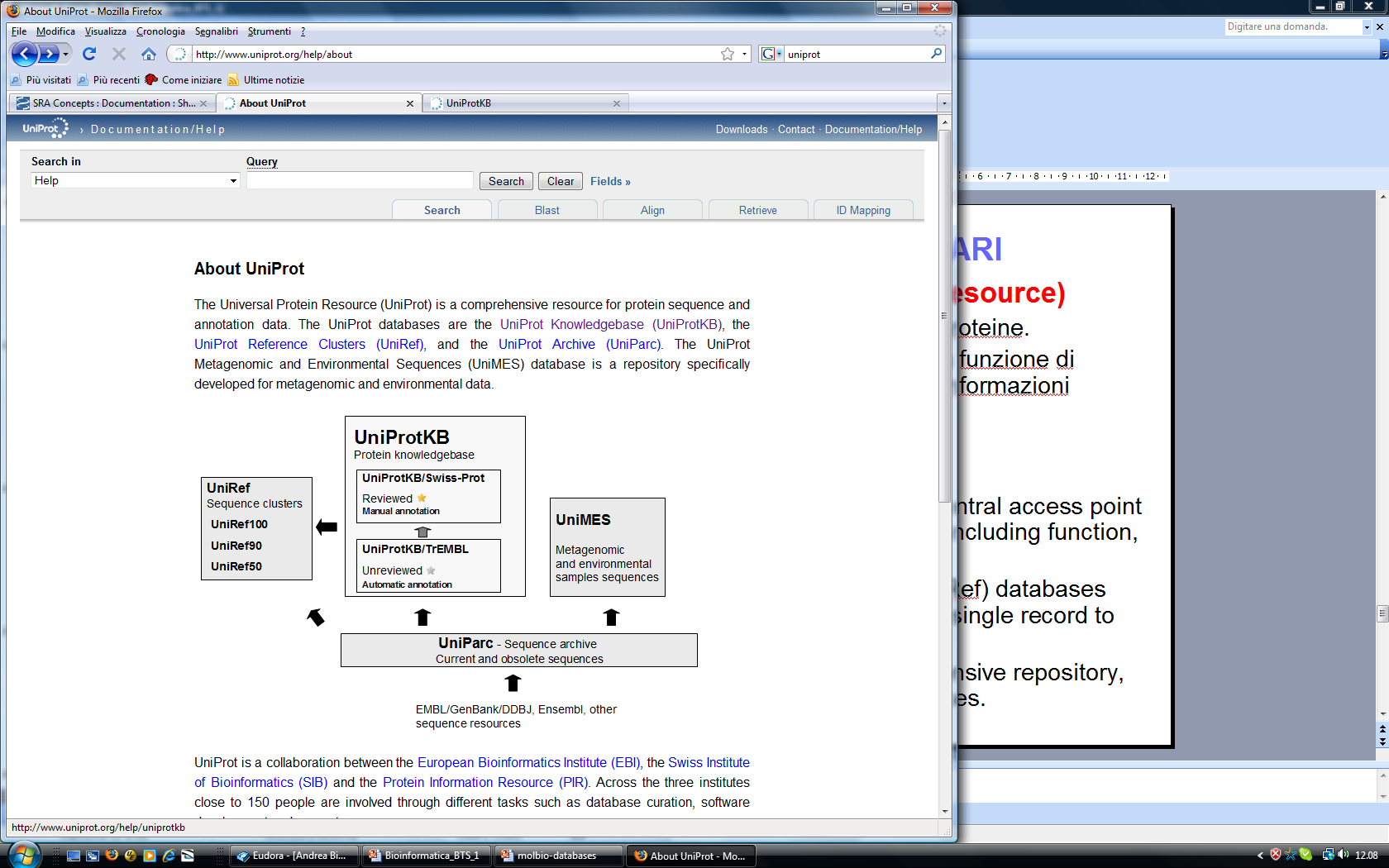 UniProt 	http://www.uniprot.org/uniprot/
UniProt Knowledgebase, due parti:
Records annotati manualmente, informazioni dalla letteratura (UniProtKB/Swiss-Prot)
Records risultato 
di analisi 
computazionali, 
in attesa di 
annotazione 
completa 
(UniProtKB/TrEMBL).
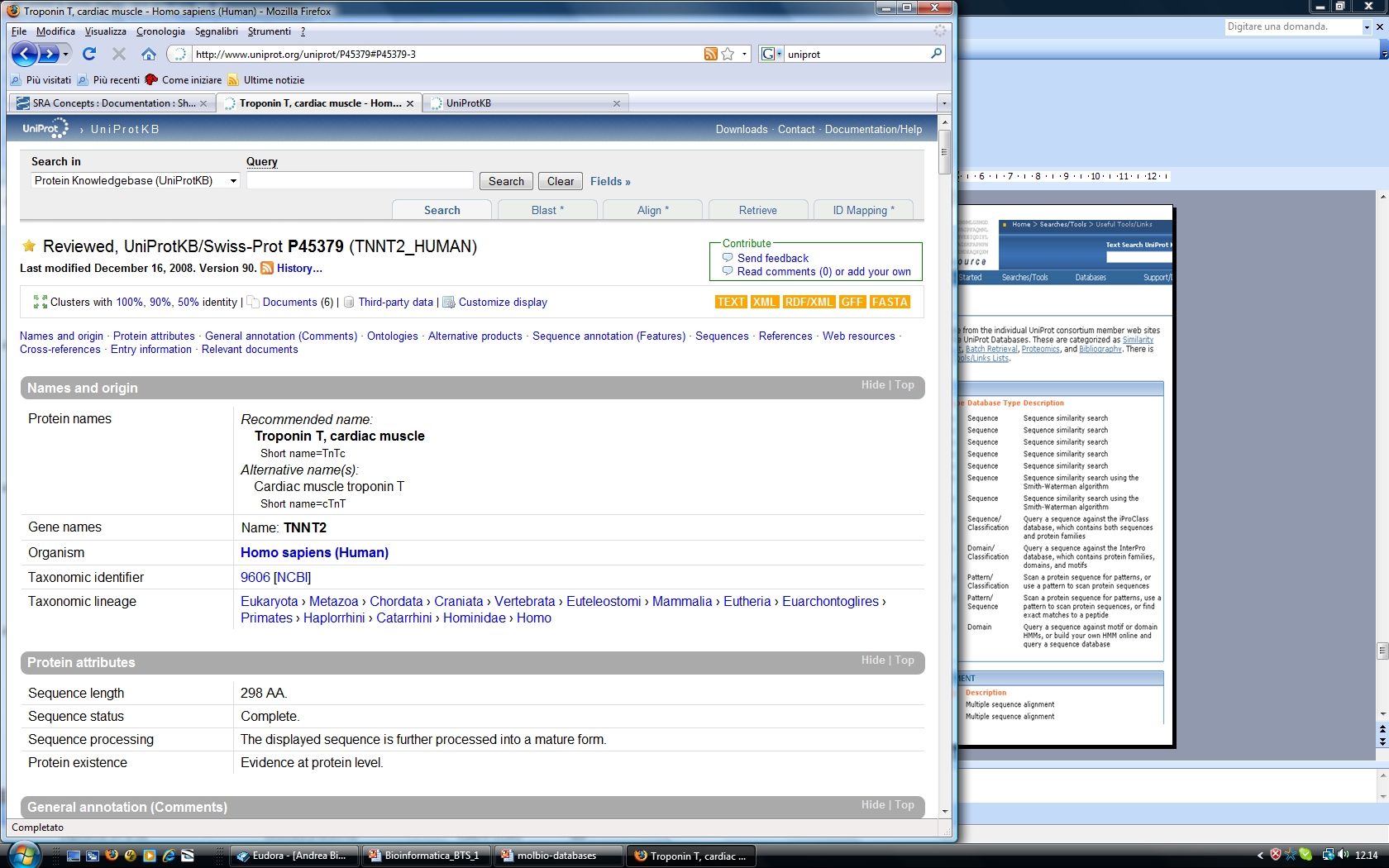 DATABASE DI GENETICA E BIOLOGIA MOLECOLARE

OMIM			Online Mendelian Inheritance in Man
NCBIGene	curated sequence and descriptive information 				about genetic loci 
GeneCards	database of human genes, their products and their 				involvement in diseases	
dbSNP		the NCBI database of genetic variation (Single 				Nucleotide Polymorphism)
GEO			Gene Expression Omnibus
OMIM
Online Mendelian Inheritance in Man
Catalogo di geni umani e malattie genetiche (Dr. Victor A. McKusick, Johns Hopkins + NCBI) 
Contiene informazione testuale, riferimenti bibliografici e links a MEDLINE, sequenze e ad altre risorse

OMIM gene map
Posizioni di mappa citogenetica di geni-malattia e altri geni descritti in OMIM 
 
OMIM morbid map 
Posizioni di mappa citogenetica di geni-malattia indicizzati in OMIM
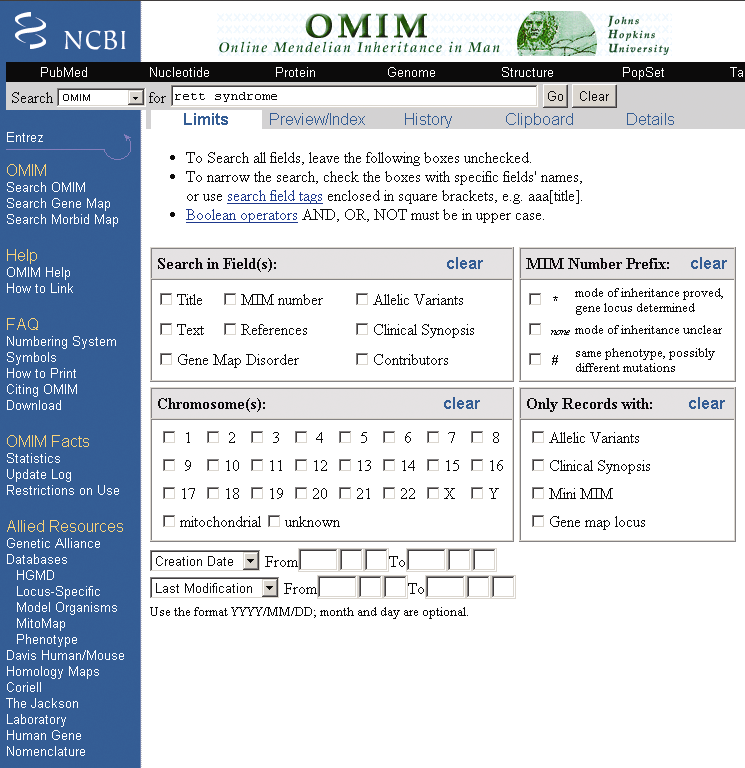 Use OMIM
to explore
Rett 
syndrome
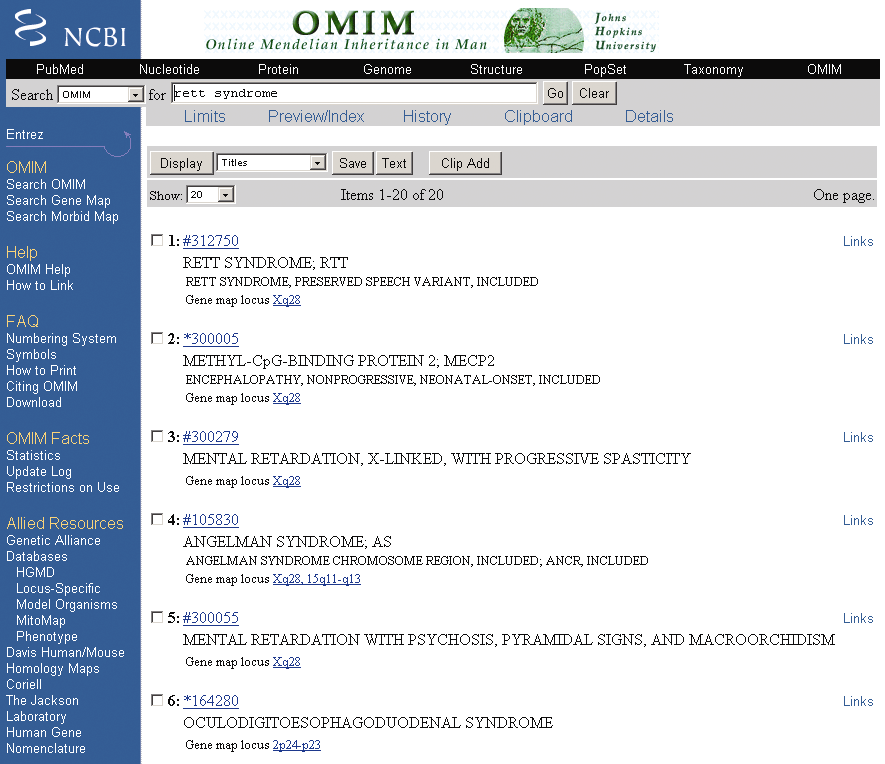 There are entries
for both the
disease and the
gene
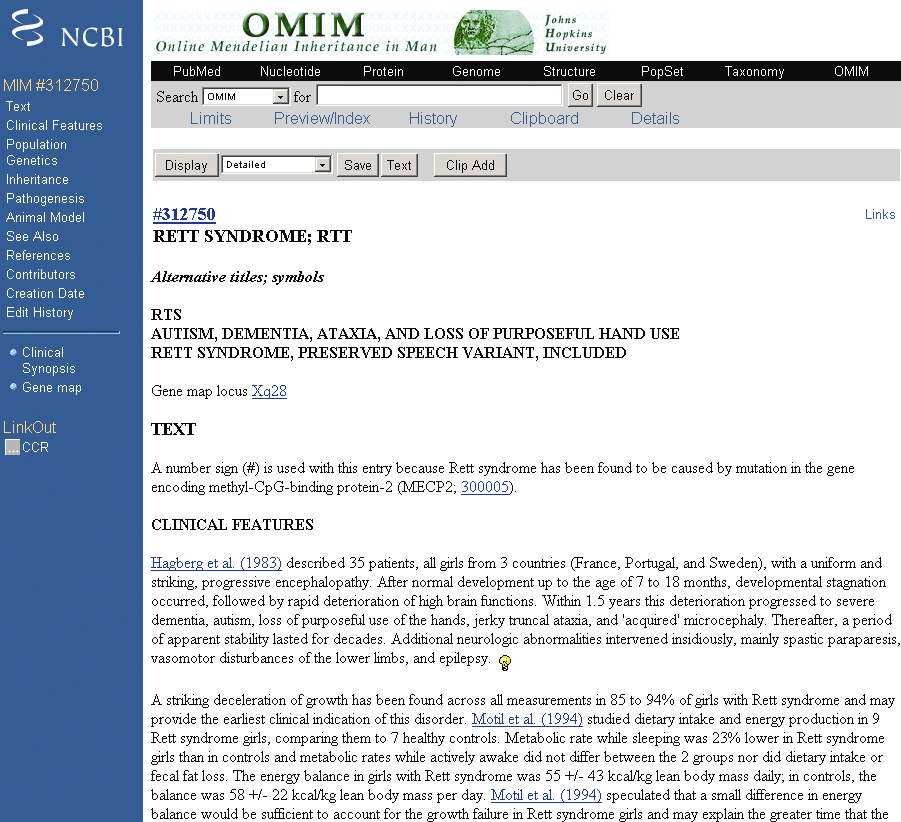 OMIM number
Link to NCBI map viewer
OMIM
Varianti alleliche

stesso ID piu’ un altro numero di 4 cifre.
Sono MUTAZIONI CHE CAUSANO MALATTIE
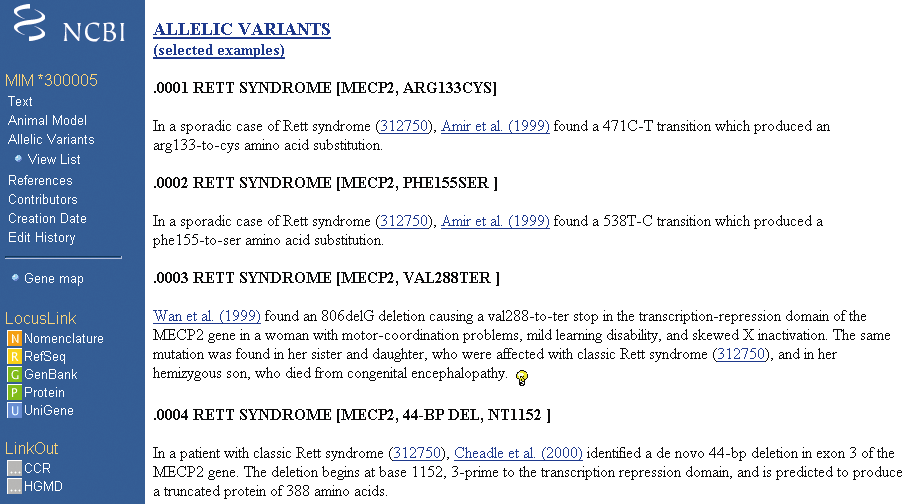 Interfaccia unificata per cercare informazioni su sequenze e loci genetici. Presenta informazioni sulla nomenclatura ufficiale, accession numbers, fenotipi, MIM numbers, UniGene clusters, omologia, posizioni di mappa e link a numerosi altri siti web.
NCBI GENE
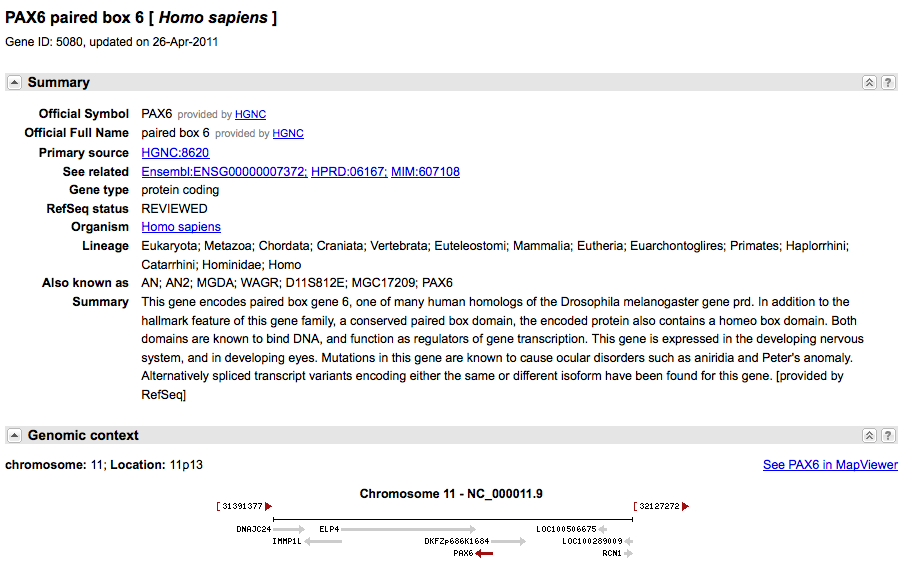 NCBI GENE
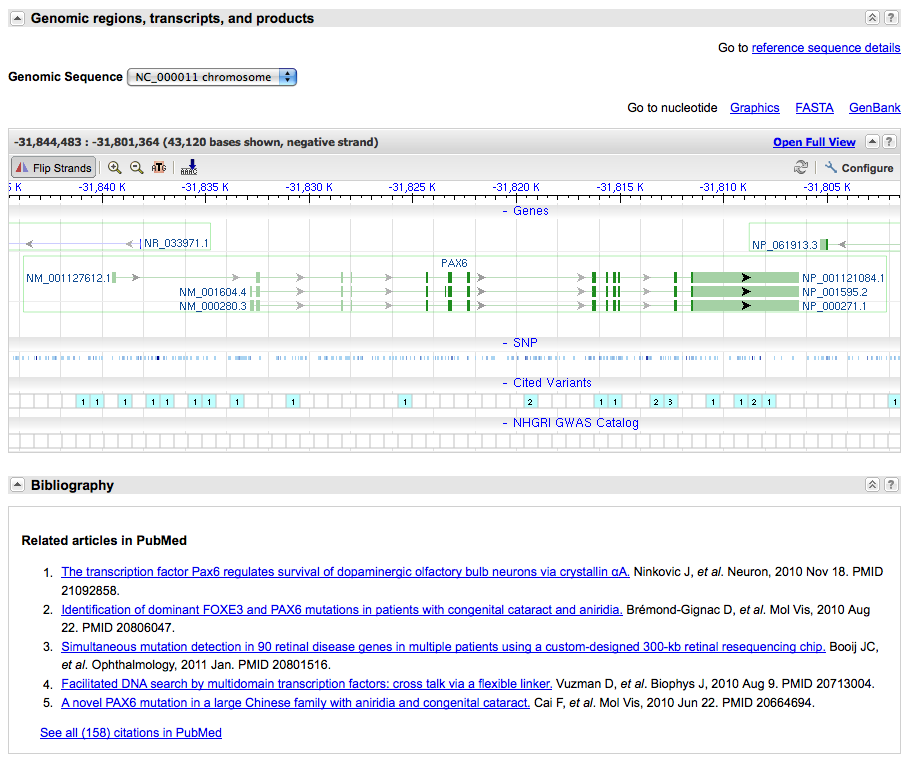 NCBI GENE
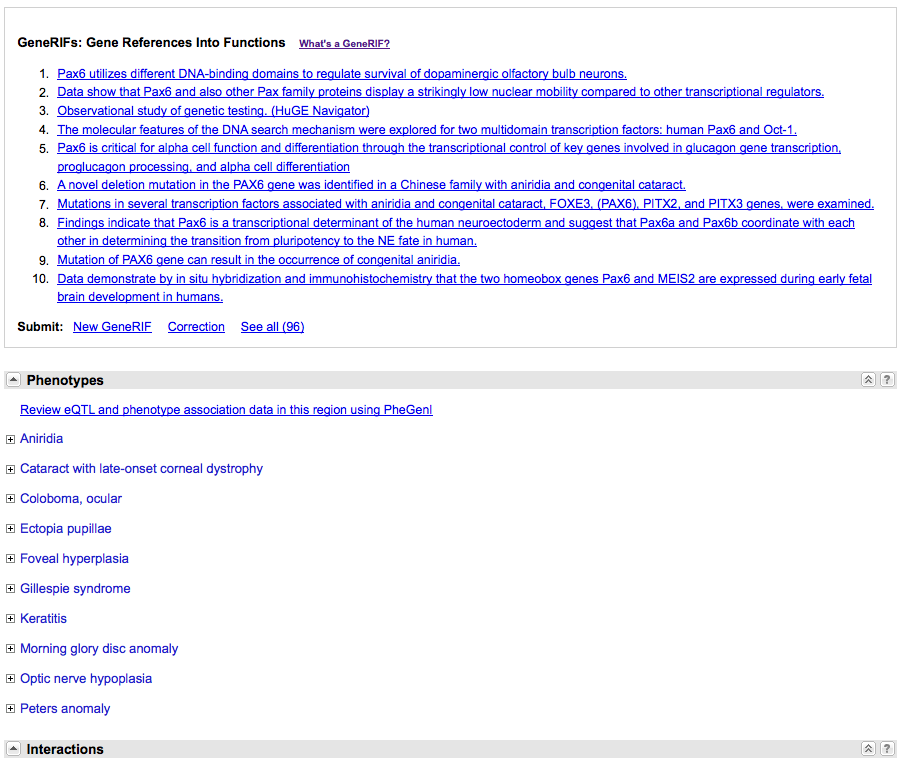 NCBI GENE
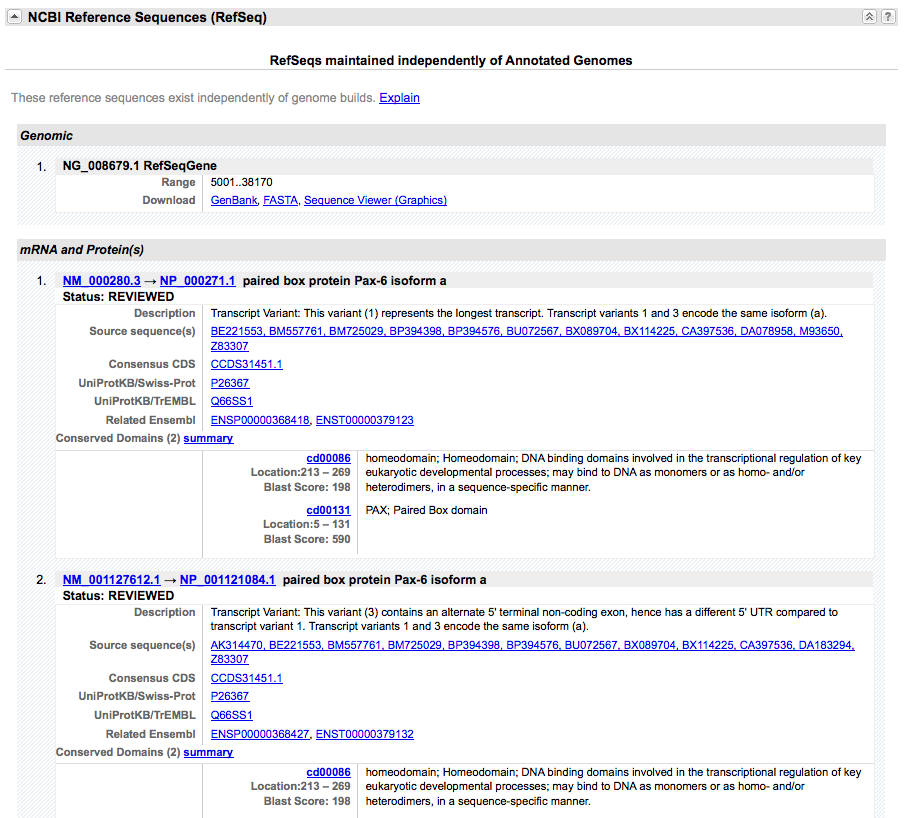 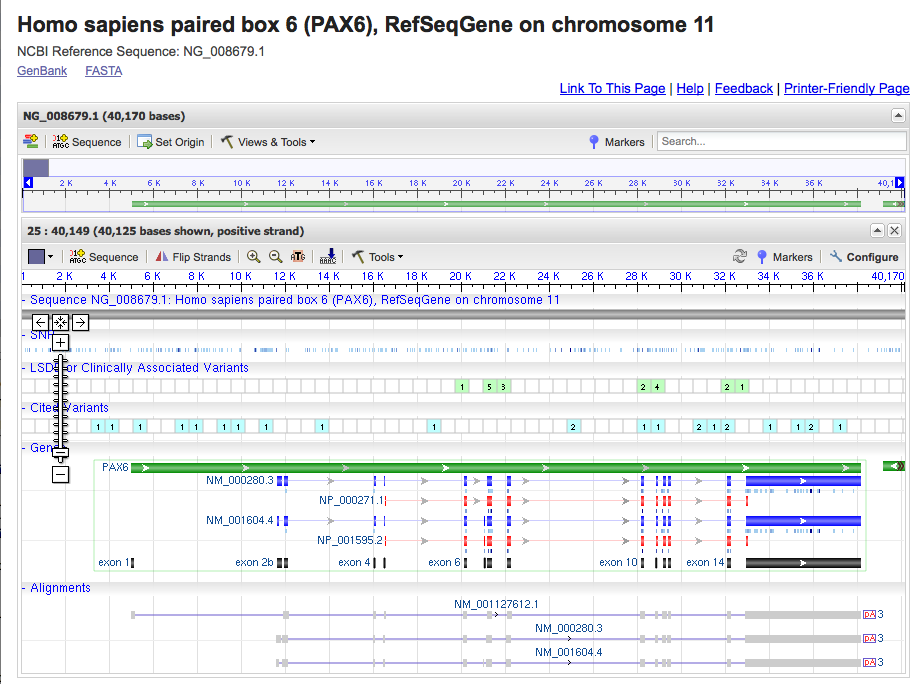 DATABASE SECONDARI
NCBI - Information retrieval system
 E' stato sviluppato all’NCBI (National Center for Biotechnology Information, USA) per permettere l'accesso a dati di biologia molecolare e citazioni bibliografiche.
 Sfrutta il concetto di “neighbouring”: possibilita' di collegare tra loro oggetti diversi di database differenti, indipendentemente dal fatto che essi siano direttamente “cross-referenced”. 
 Tipicamente, permette l'accesso a database di sequenze nucleotidiche, di sequenze proteiche, di mappaggio di cromosomi e di genomi, di struttura 3D e bibliografici (PubMed).
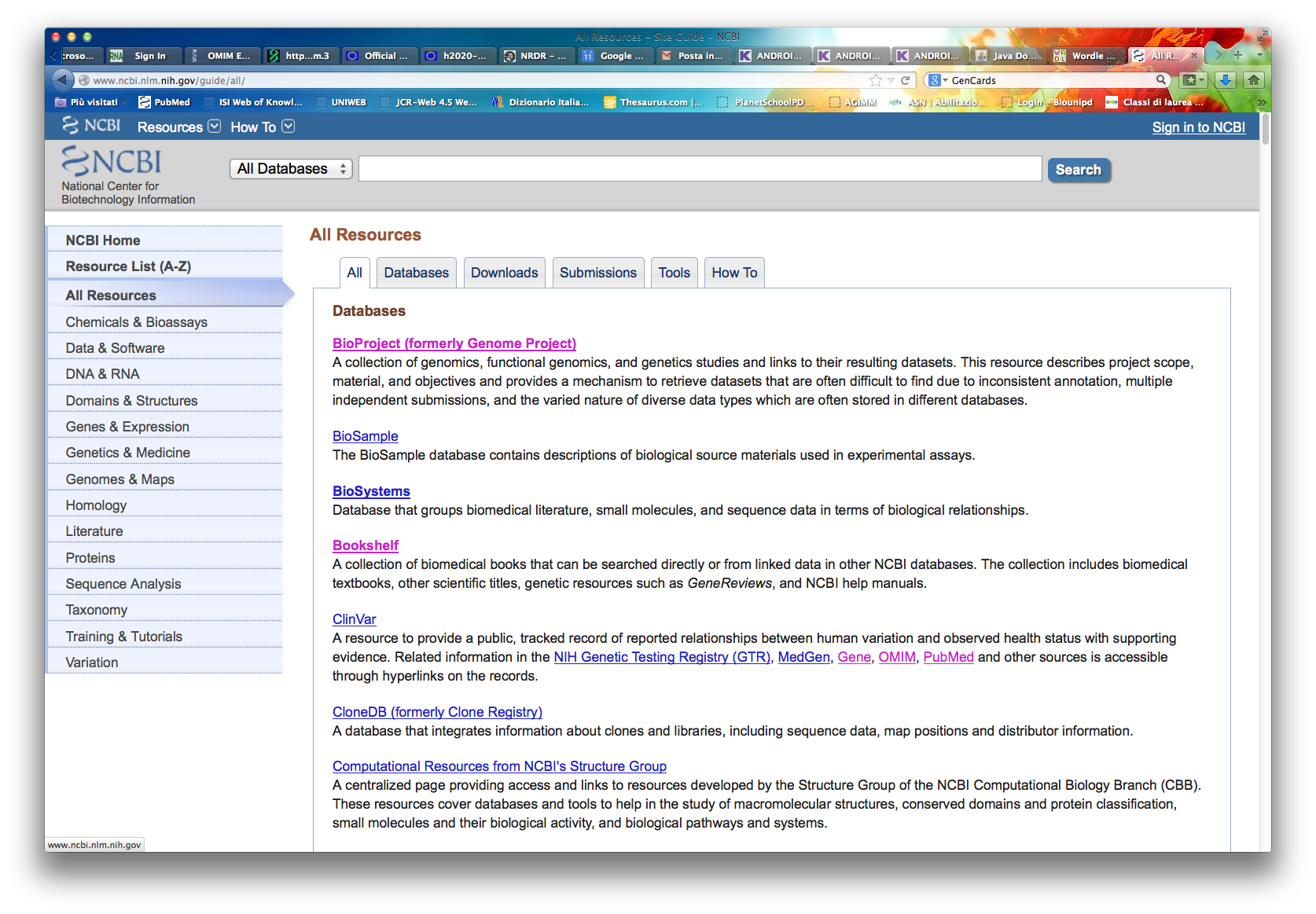 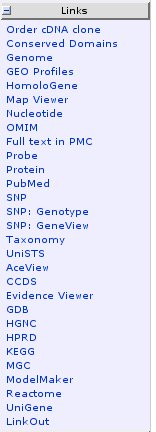 PubMed
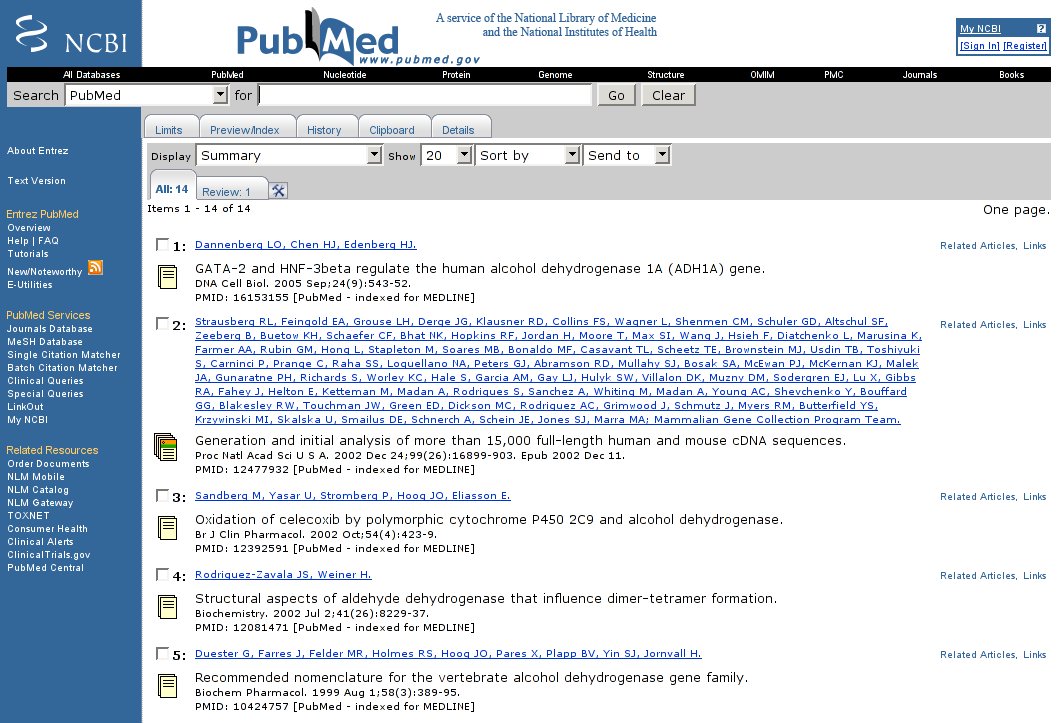 Bookshelf
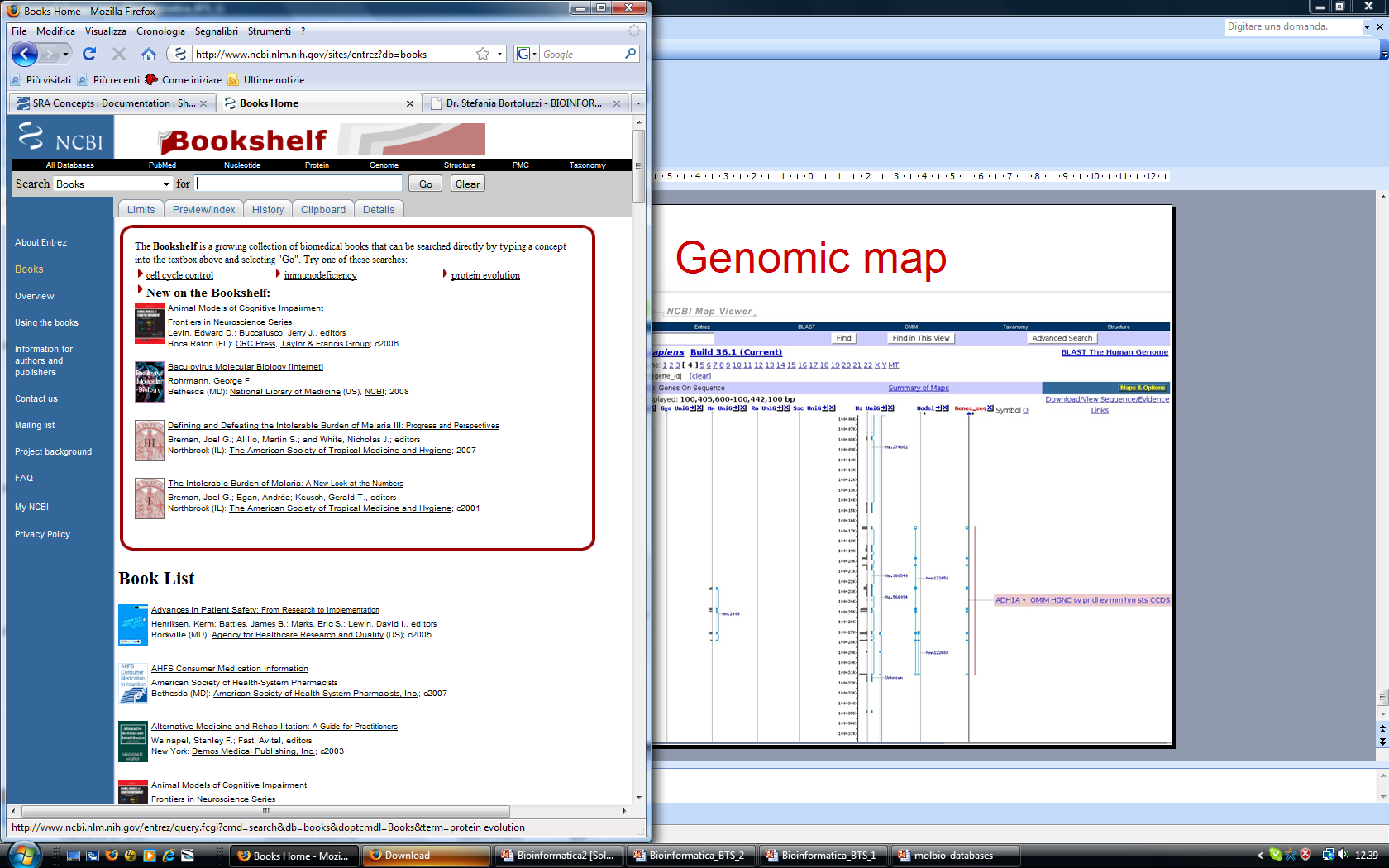 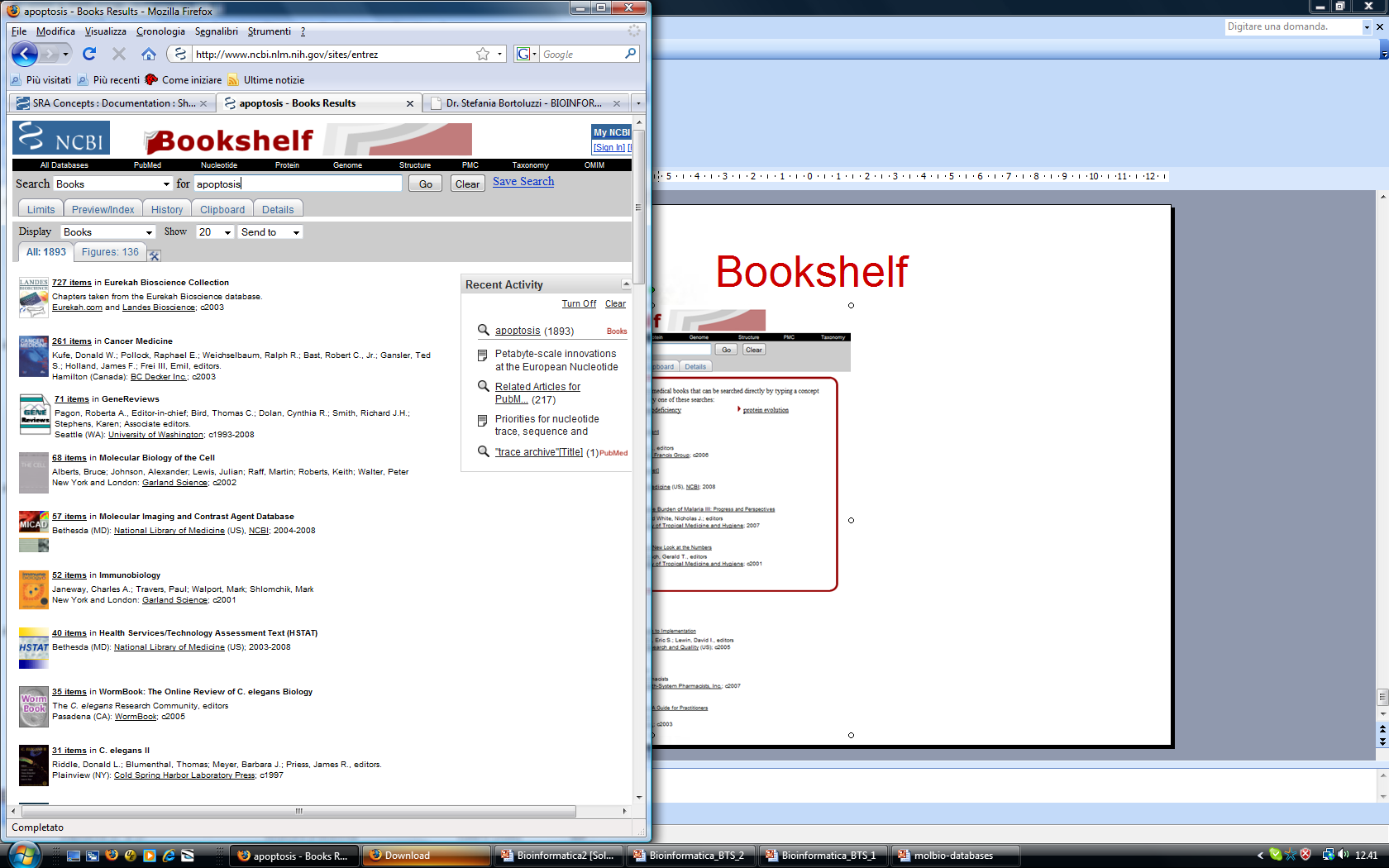 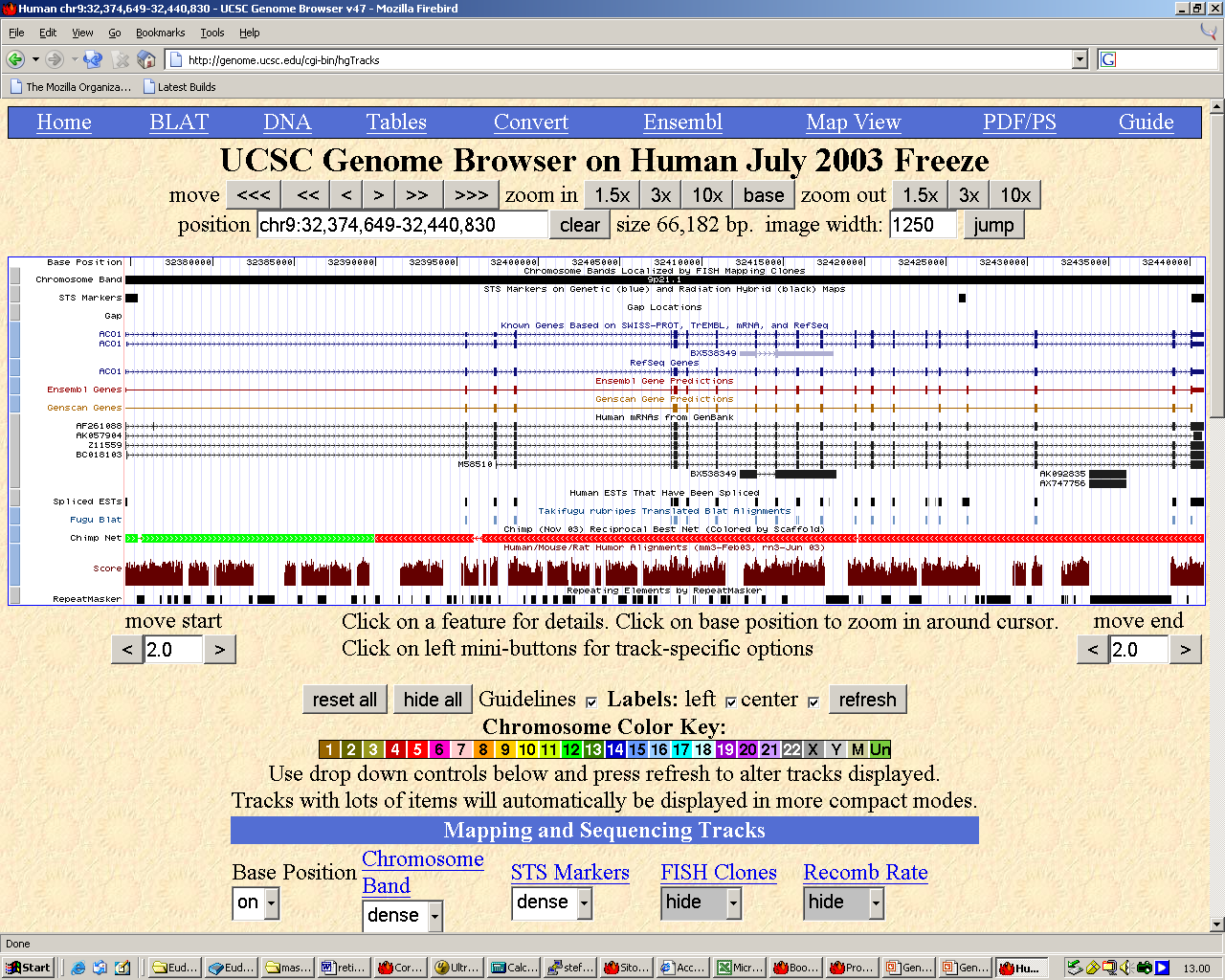 Mapping and Sequencing Tracks
Genes and Gene Prediction Tracks
mRNA and EST Tracks
Expression and Regulation
Comparative Genomics
ENCODE Tracks
Variation and Repeats
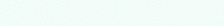 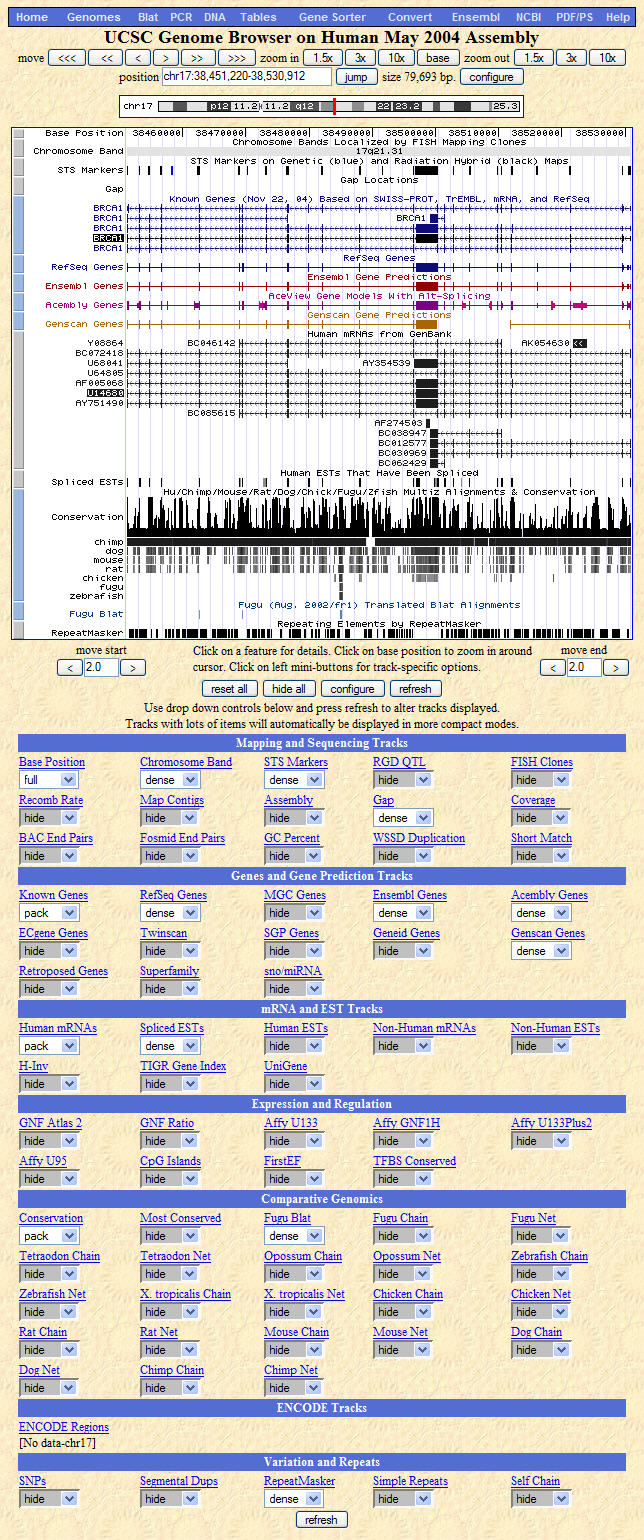 Overview of the wholeGenome Browser page(mature release)
}
Genome viewer section
Groups of data
[Speaker Notes: I wanted to just demonstrate an overview of a Genome Browser page at a mature stage of this assembly.  You can see that there are many track and image controls seen down at the bottom of the page.  At the very beginning of a release—there is only a CORE set of tracks at first, not all of the tracks are available.  Over time these will be added to the browser—so the actual track options you see will accumulate over time.  Tracks take time to create—within UCSC, and from other contributors all over the world.  

But I wanted to use this slide to illustrate one of the major organizational concepts of the Genome Browser.  At the bottom of the page, you will find that the data is organized into GROUPS.    These are groups of similar data, such as Mapping and Sequencing Tracks, Genes and Gene Prediction tracks, and so on.  Each GROUP contains the individual TRACKS, or the lines of annotation. A group at the bottom of the page corresponds to a section in the viewer.  In the viewer the separate GROUPs are indicated by the color change along the left side of the image area, from gray to blue and so on.  Understanding this Group and Track organization will also help you to understand the Table Browser functions later.]